Phénomènes de transport
L2 ou 2ème année CPGE (PC/PSI)
Prérequis
1er et 2nd principe de la thermodynamique
Électrocinétique
Introduction
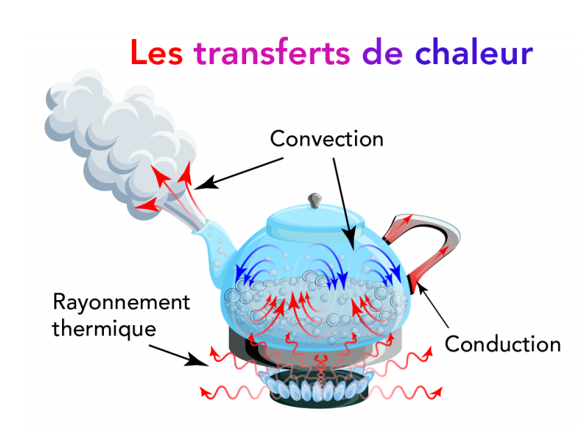 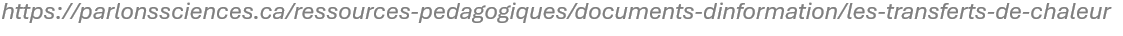 Introduction : différents type de transports
Conduction = Diffusion
Convection
Rayonnement
Migration
Sédimentation
I.3. ODG du coefficient de diffusion
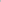 II.2. Équation de diffusion
Flux thermique à travers S [W]:



 : vecteur densité de courant de diffusion thermique [W.m-2]


Loi de Fourier (1815)

 : conductivité thermique [W.m-1.K-1]
Équation de la conservation de l’énergie thermique:





Équation de la diffusion thermique:




  : diffusivité thermique [m2.s-1]
II.2. ODG conductivité thermique
Conclusion
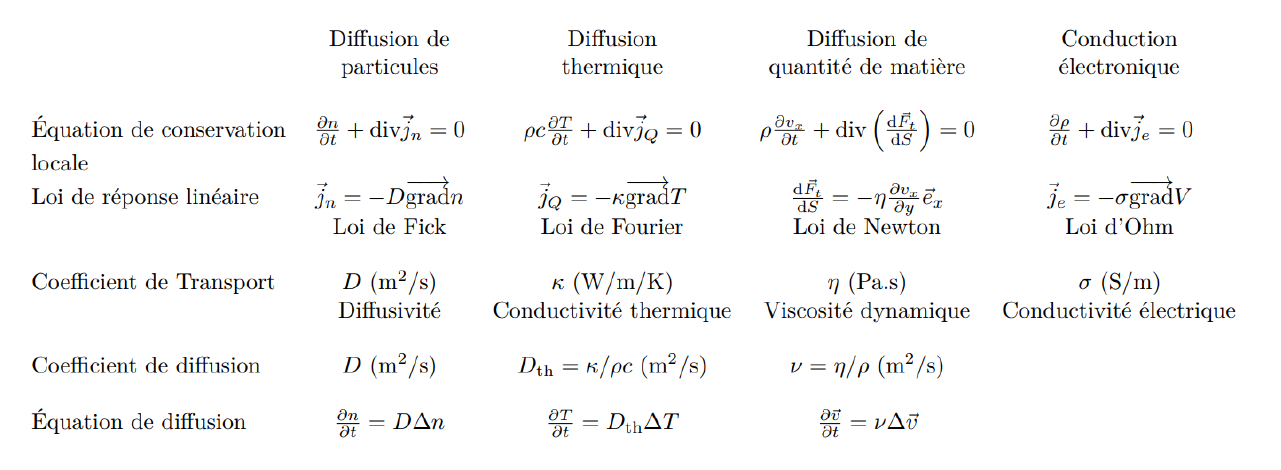 Conclusion
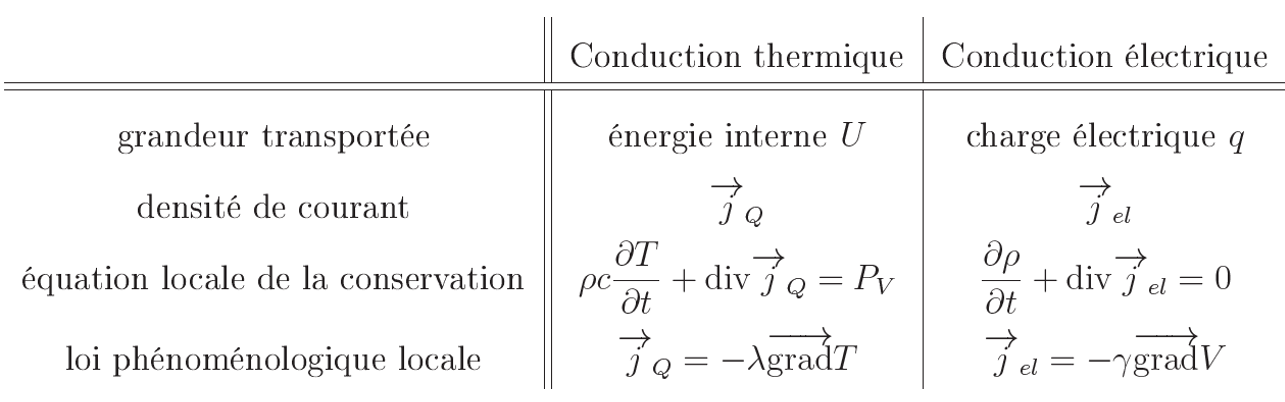 Bibliographie
Tout-en-un, PC, Dunod